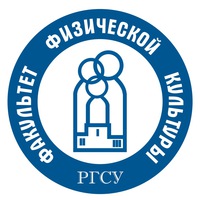 Российский государственный социальный университетНаучно-исследовательский проектФИЗИЧЕСКАЯ РЕАБИЛИТАЦИЯ И СОЦИАЛЬНАЯ АДАПТАЦИЯ ДЕТЕЙ С СИНДРОМОМ ДАУНА СРЕДСТВАМИ МИНИ-ФУТБОЛА
Научно-исследовательский проект

ФИЗИЧЕСКАЯ РЕАБИЛИТАЦИЯ И СОЦИАЛЬНАЯ АДАПТАЦИЯ ДЕТЕЙ С СИНДРОМОМ ДАУНА СРЕДСТВАМИ МИНИ-ФУТБОЛА
Научный руководитель: декан факультета физической культуры, член Паралимпийского комитета России, доктор педагогических наук, доцент  Махов Александр Сергеевич,
Соруководитель: профессор кафедры адаптивной физической культуры и рекреации, почетный работник высшего профессионального образования РФ, доктор педагогических наук, профессор Сесёлкин Алексей Иванович
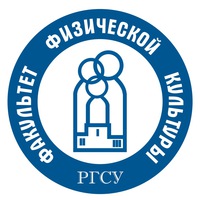 Состав комплексной научной группы 
факультета физической культуры РГСУ
Зубенко Максим Борисович – аспирант 1-го года обучения

Мухаметзянов Руслан Рафаилович – студент, 4 курс

Молчанов Александр Витальевич – студент, 4 курс

Шаповалов Игорь Валентинович – студент, 4 курс

Богданов Владислав Александрович – студент, 4 курс

Гусаров Андрей Валентинович, преподаватель
В декабре 2015 года благотворительный фонд «Даунсайд Ап» сделал набор в спортивную группу по обучению мини-футболу для ребят с синдромом Дауна в Москве.
Экспериментальный проект поддерживается Международной федерацией футбола (FIFA).
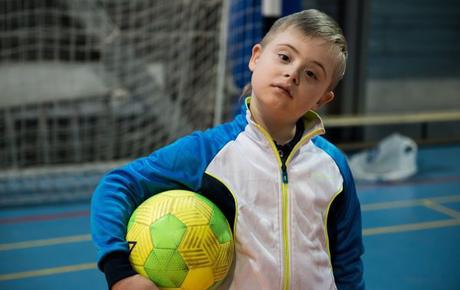 В ходе обучения научной группой РГСУ проводится
 комплексное исследование влияния игры в футбол
 на физическую реабилитацию и социальную адаптацию
 детей с синдромом Дауна
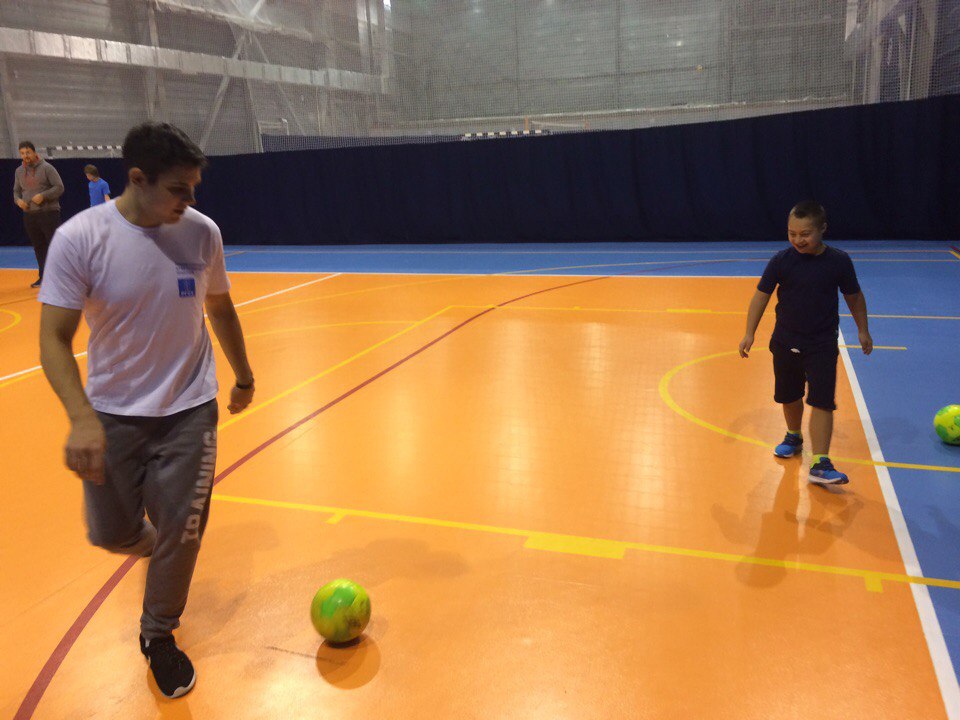 Цель эксперимента - комплексное исследование влияния занятий футболом на развитие детей с синдромом Дауна, в том числе изменение показателей физической подготовленности и морфофункциональных показателей, а также разработка и внедрение методики технической подготовки и оценка ее результатов. 

	Объектом исследования является физическая реабилитация и социальная адаптация детей с синдромом Дауна, занимающихся футболом.
Предметами комплексного исследования являются соответственно:
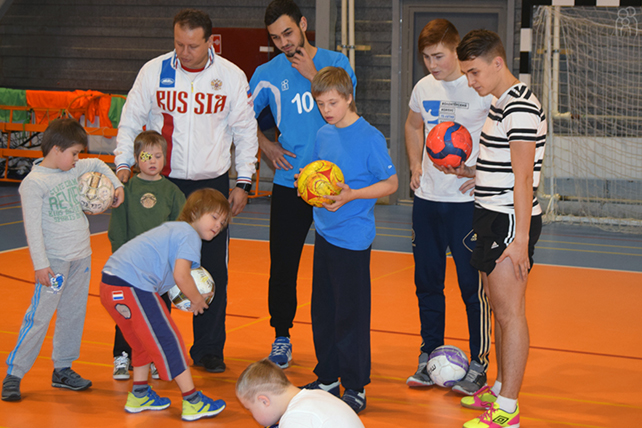 Влияние занятий футболом на физические качества детей с синдромом Дауна. 

 Влияние занятий футболом на морфофункциональные показатели детей с синдромом Дауна. 

Техническая  подготовка детей с синдромом Дауна в мини-футболе.
Первый этап эксперимента
ОБУЧЕНИЕ
ЭЛЕМЕНТАМ ИГРЫ В МИНИ-ФУТБОЛ
Определение показателей физической подготовленности
Определение морфофункцио-нальных показателей
Определение исходных показателей развития детей с синдромом Дауна
Второй этап эксперимента
ИГРА В МИНИ-ФУТБОЛ
Оценка результатов технической подготовки
Модель эксперимента
Первый этап – обучение элементам игры в мини-футбол

Тренировки проводились в спортивном зале для мини-футбола. 
На первые тренировки приходило в разное время от 4 до 12 детей (мальчиков) с синдромом Дауна. 
Возраст от 9 до 18 лет. 
На протяжении всех занятий детям предлагались простые упражнения.
План проведения занятия по футболу для детей с синдромом Дауна (первый этап).
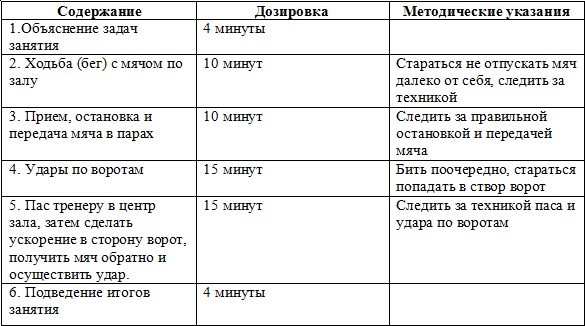 Для определения показателей физической подготовленности применяются известные методики и тесты с некоторыми модификациями, заключающимися в уменьшении дистанции, веса снаряда, изменении исходных положений.
1. Тест на определение скоростных качеств: 
2. Тест на определение координационных способностей:
3. Тест на определение выносливости:
4. Тест на определение скоростно-силовых качеств:
5. Тест на определение гибкости:
6. Тест на определение силовых способностей:
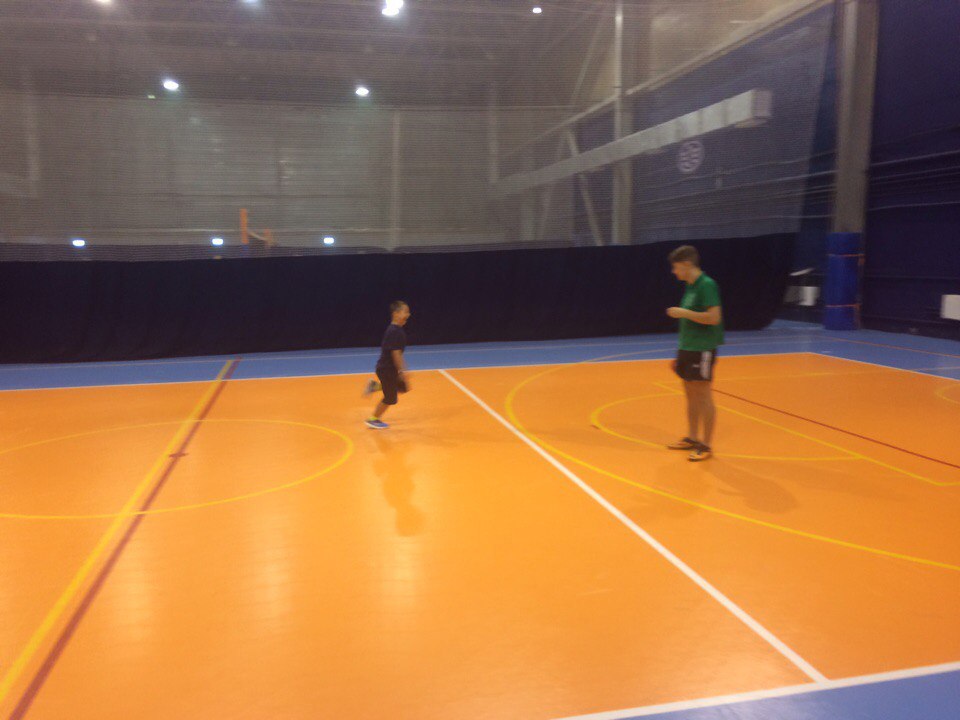 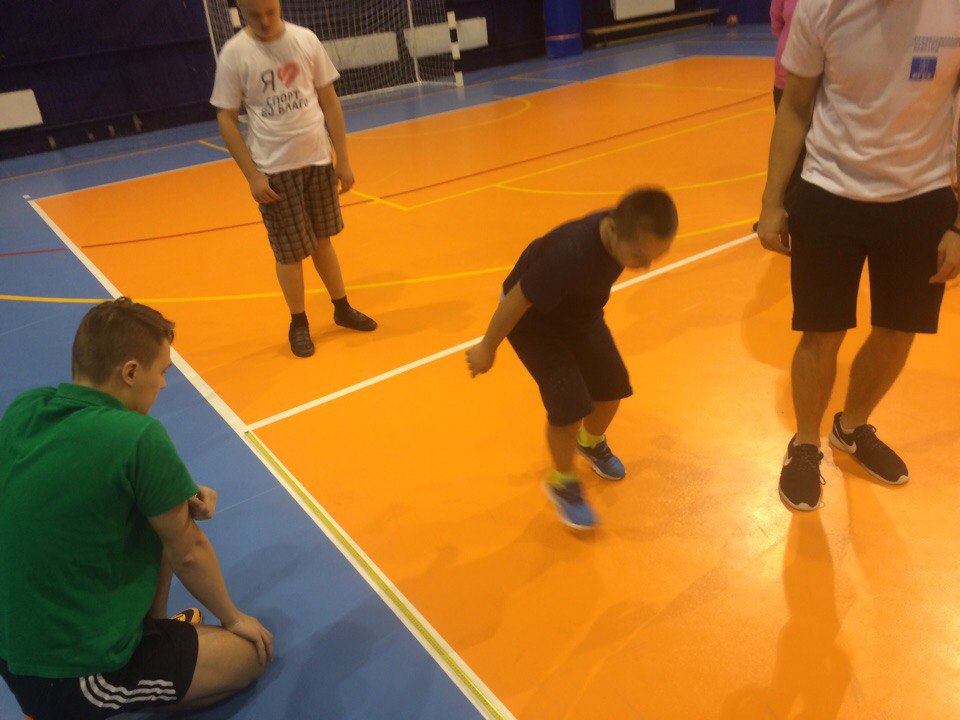 Для определения результатов изменения морфофункциональных показателей у детей испытуемой группы применяются следующие измерения:
Жизненная емкость легких
Росто-весовой коэффициент
Миофасциография
Максимальное потребление кислорода
Длина шага
Ширина шага
Угол разворота стопы
Самочувствие после тренировки
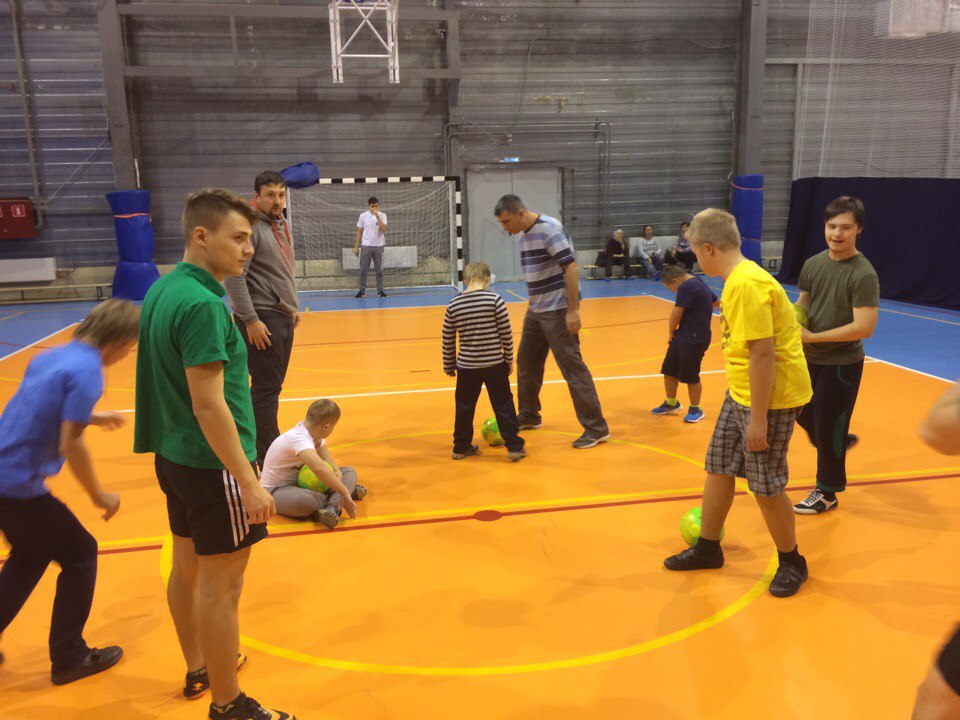 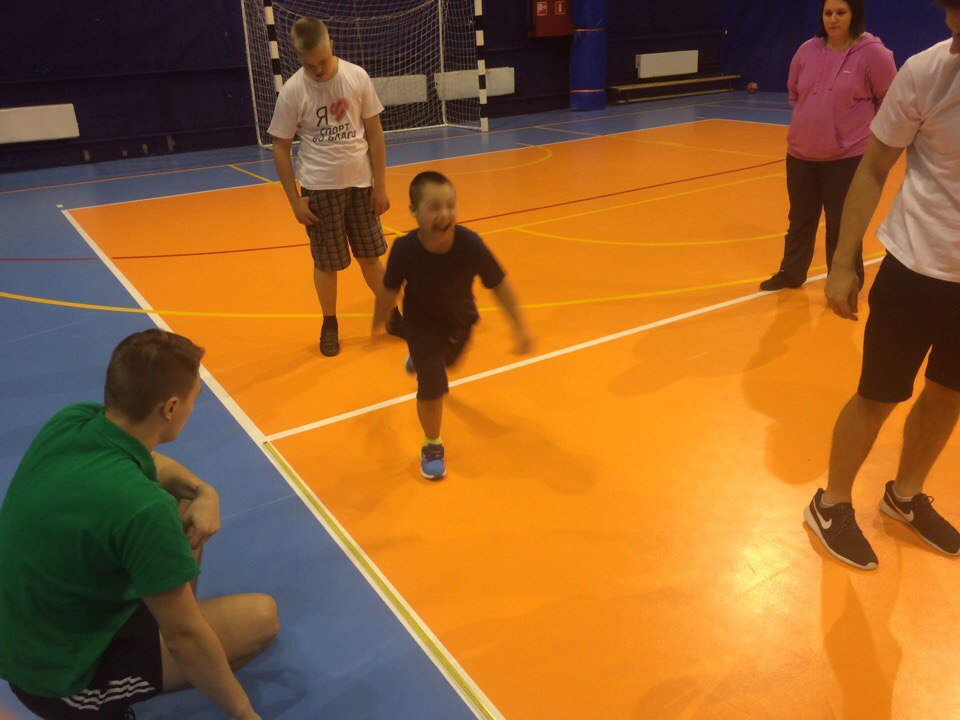 Методика технической  подготовки включает индивидуальный подход с общепринятыми методами сочетания тренировок по футболу и специальных физических упражнений
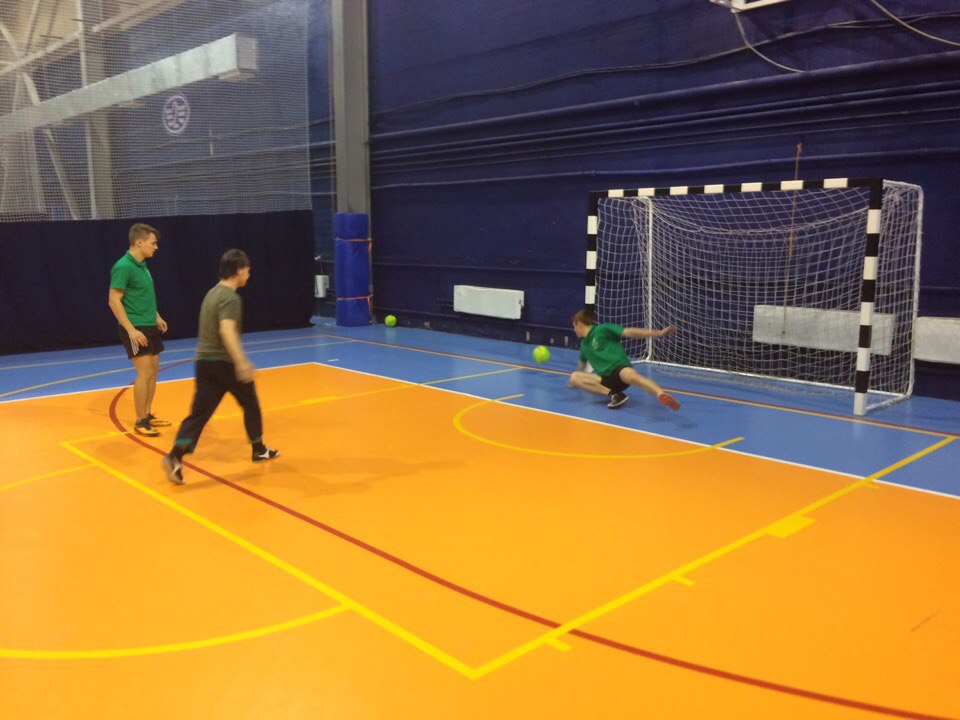 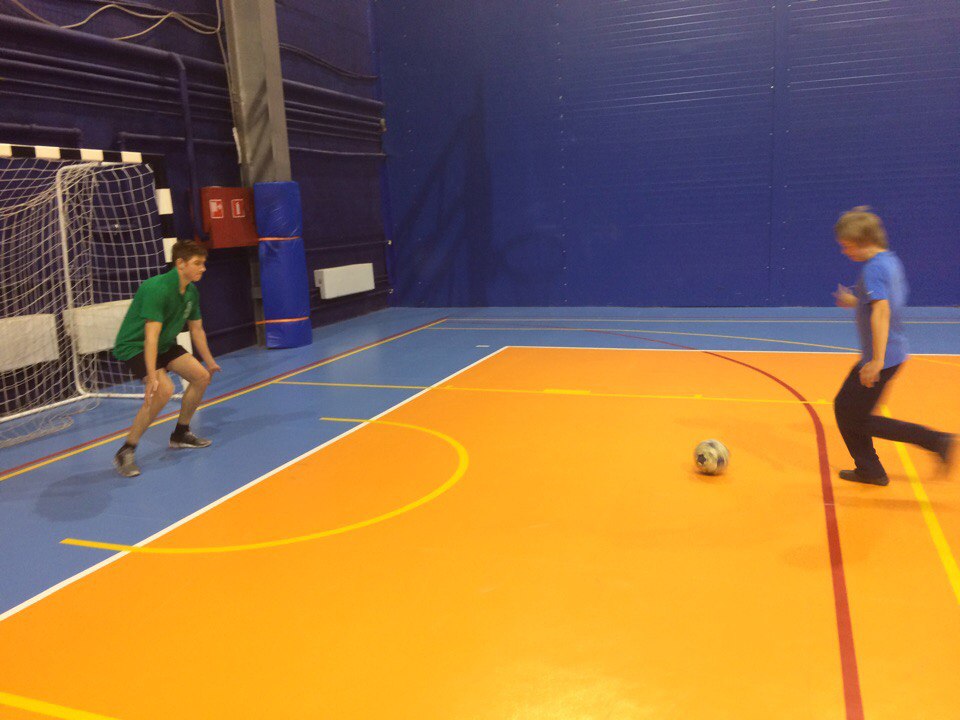 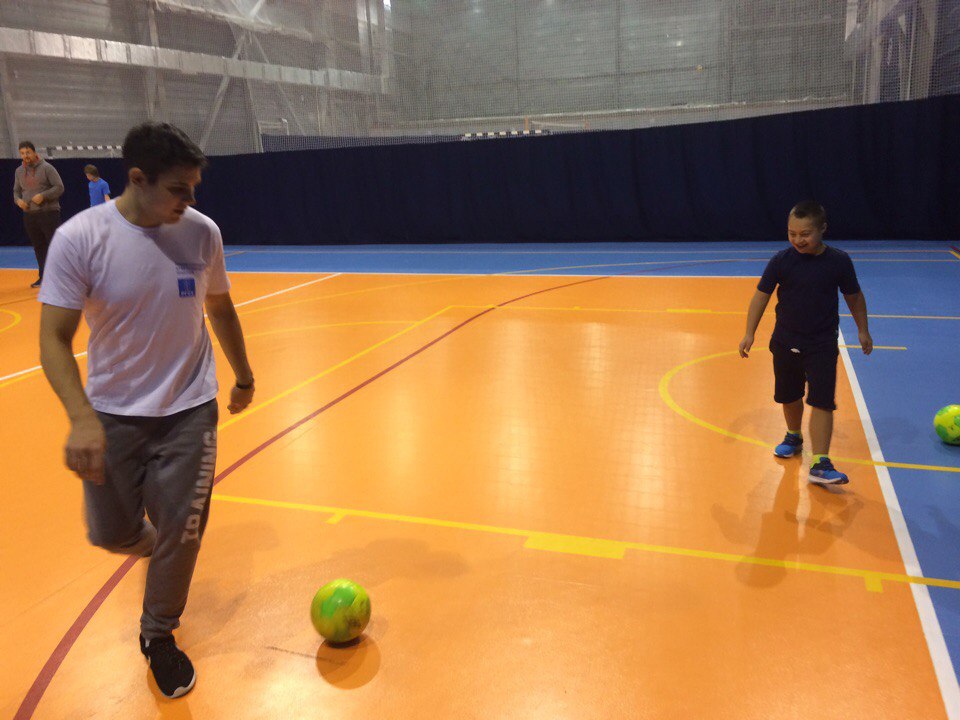 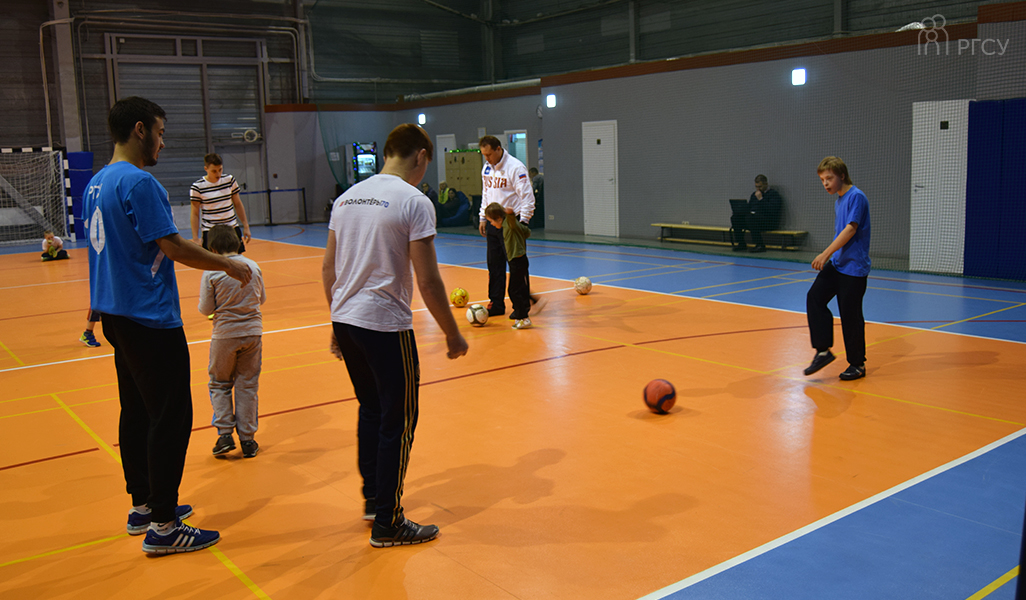 В ходе первого этапа возникали следующие трудности, объясняемые спецификой нозологии обучаемых детей:
1. Потеря интереса к занятиям
 2. Потеря концентрации внимания 
 3. Ребёнок медленнее и тяжелее осваивает новые движения
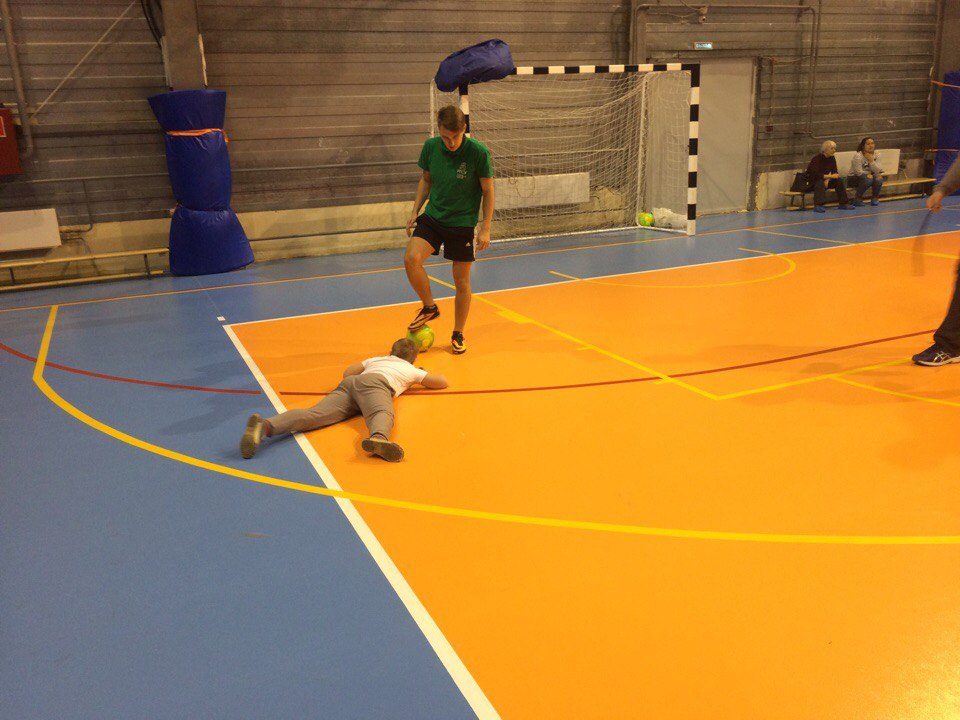 Для преодоления этих трудностей применялись следующие методические приемы
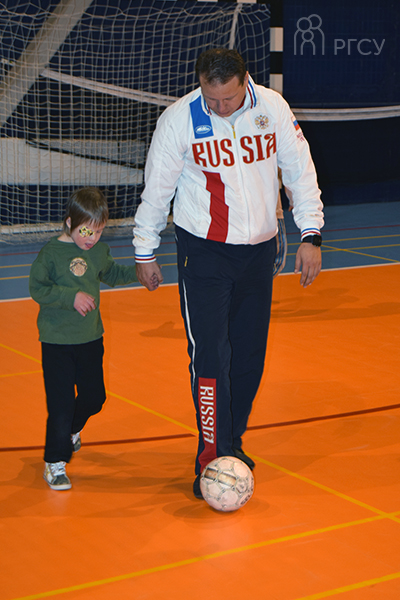 Подбадривание и мотивирование детей на протяжении всего занятия и, соответственно, - индивидуальный подход к каждому ребенку. 

Детям с синдромом Дауна для освоения навыков требуется большее количество повторений. 

Процесс обучения должен идти постепенно, его необходимо разбивать на небольшие этапы
Результаты первого этапа эксперимента можно сформулировать следующим образом:
Получение детьми первичных навыков владения мячом, необходимых в игре в мини-футбол: ведение, передача, обработка и приём мяча, удары по воротам из различных положений и игровых ситуаций. 
Дети развиваются как физически, так и умственно. Наблюдается сокращение количества ситуаций, выраженных недовольством и раздражением детей на специальные упражнения, предлагаемые тренерами.
Видна положительная динамика результатов, обусловленная концентрацией внимания занимающихся, что в свою очередь способствует увеличению количества повторений технических действий, а в ряде случаев качества.
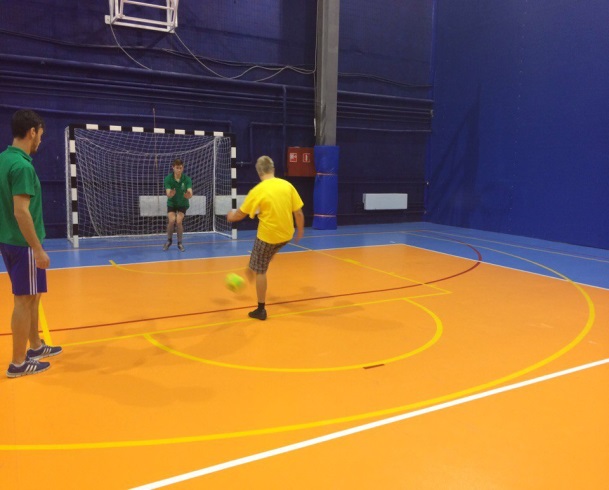 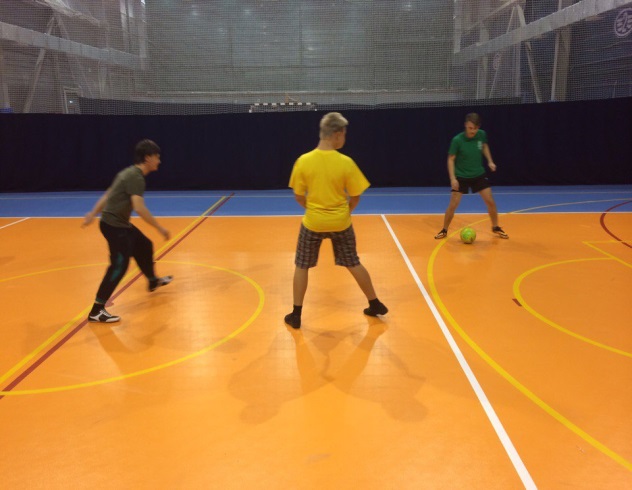 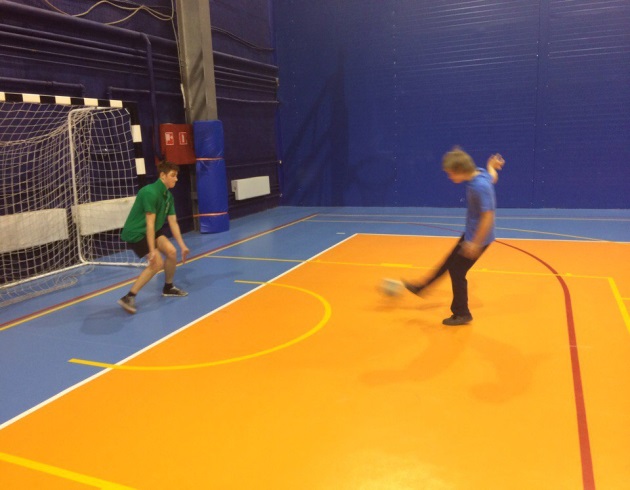 Второй этап – игра в футбол

Второй этап начался в октябре 2016 года 

В процесс тренировки включены:
1. Разминка с разнообразными общеразвивающими упражнениями.
2. Бег с мячом со сменой направления.
3. Передачи в парах в движении с последующим ударом по воротам.
4. Передачи в тройках.
5. Игра в квадрат.
На втором этапе эксперимента исследуется непосредственное влияние игры в футбол на развитие детей с синдромом Дауна, а именно: 
увеличение объёма памяти для освоения новых навыков, улучшение концентрации внимания, 
совершенствование физических качеств, морфофункциональных показателей и технической подготовки
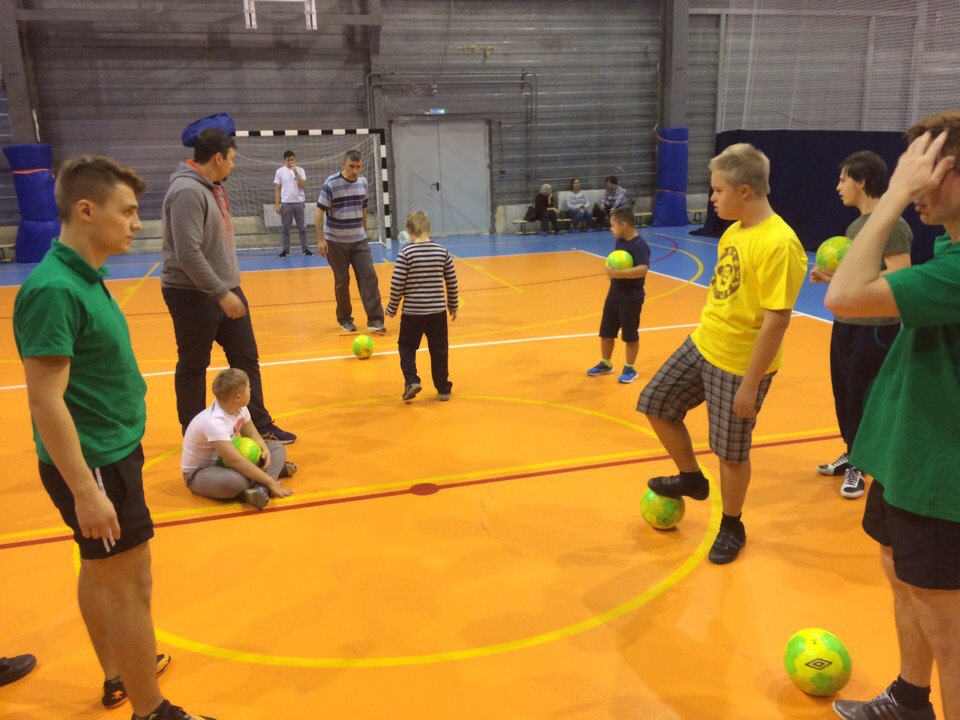 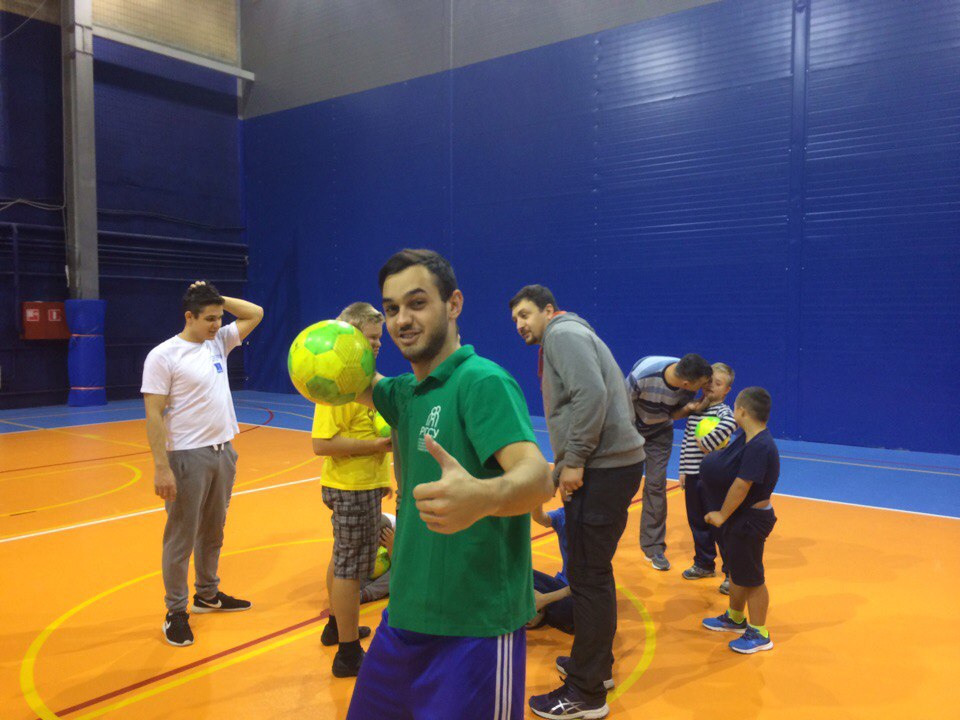 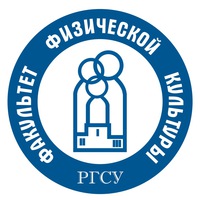 Техническая подготовка детей с синдромом Дауна в мини-футболе
Богданов Владислав Александрович
Первоначальные показатели тестирования технической подготовленности (сентябрь 2016 года)
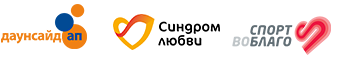 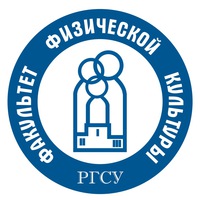 Техническая подготовка детей с синдромом Дауна
 в мини-футболе
Богданов Владислав Александрович
Промежуточные показатели тестирования технической подготовленности 
(декабрь 2016)
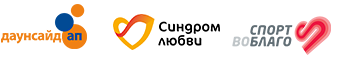 Научно-исследовательский проект
ФИЗИЧЕСКАЯ РЕАБИЛИТАЦИЯ И СОЦИАЛЬНАЯ АДАПТАЦИЯ ДЕТЕЙ 
С СИНДРОМОМ ДАУНА СРЕДСТВАМИ МИНИ-ФУТБОЛА
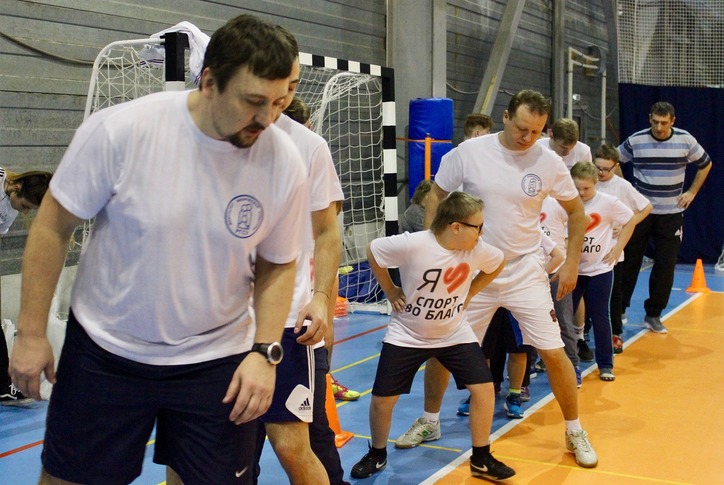 ФИЗИЧЕСКАЯ РЕАБИЛИТАЦИЯ И СОЦИАЛЬНАЯ АДАПТАЦИЯДЕТЕЙ С СИНДРОМОМ ДАУНА СРЕДСТВАМИ МИНИ-ФУТБОЛА
Научно-исследовательский проект
ФИЗИЧЕСКАЯ РЕАБИЛИТАЦИЯ И СОЦИАЛЬНАЯ АДАПТАЦИЯ ДЕТЕЙ С СИНДРОМОМ ДАУНА СРЕДСТВАМИ МИНИ-ФУТБОЛА
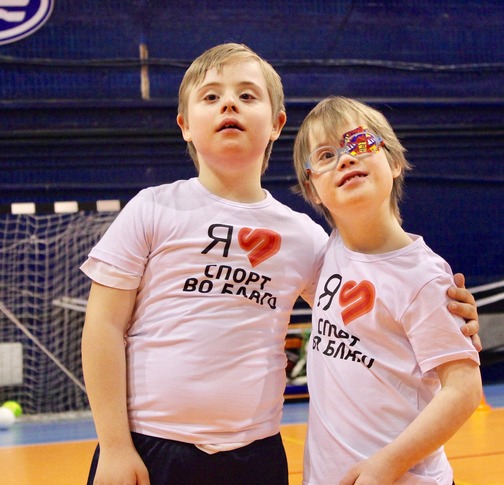 Научно-исследовательский проект
ФИЗИЧЕСКАЯ РЕАБИЛИТАЦИЯ И СОЦИАЛЬНАЯ АДАПТАЦИЯ ДЕТЕЙ С СИНДРОМОМ ДАУНА СРЕДСТВАМИ МИНИ-ФУТБОЛА
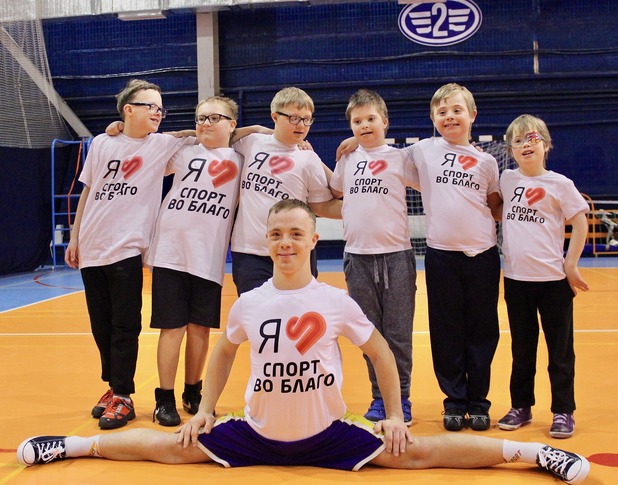 ФИЗИЧЕСКАЯ РЕАБИЛИТАЦИЯ И СОЦИАЛЬНАЯ АДАПТАЦИЯДЕТЕЙ С СИНДРОМОМ ДАУНА СРЕДСТВАМИ МИНИ-ФУТБОЛА
Научно-исследовательский проект
ФИЗИЧЕСКАЯ РЕАБИЛИТАЦИЯ И СОЦИАЛЬНАЯ АДАПТАЦИЯ ДЕТЕЙ С СИНДРОМОМ ДАУНА СРЕДСТВАМИ МИНИ-ФУТБОЛА
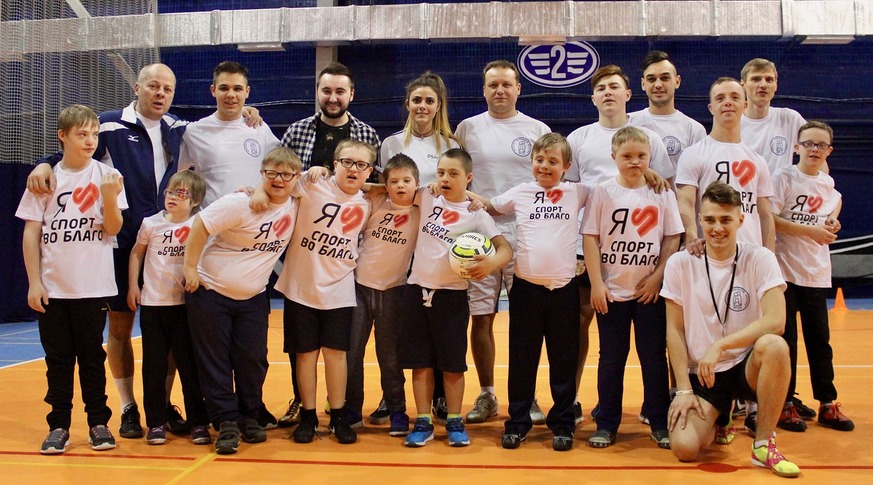 ФИЗИЧЕСКАЯ РЕАБИЛИТАЦИЯ И СОЦИАЛЬНАЯ АДАПТАЦИЯДЕТЕЙ С СИНДРОМОМ ДАУНА СРЕДСТВАМИ МИНИ-ФУТБОЛА
Научно-исследовательский проект
ФИЗИЧЕСКАЯ РЕАБИЛИТАЦИЯ И СОЦИАЛЬНАЯ АДАПТАЦИЯ ДЕТЕЙ С СИНДРОМОМ ДАУНА СРЕДСТВАМИ МИНИ-ФУТБОЛА
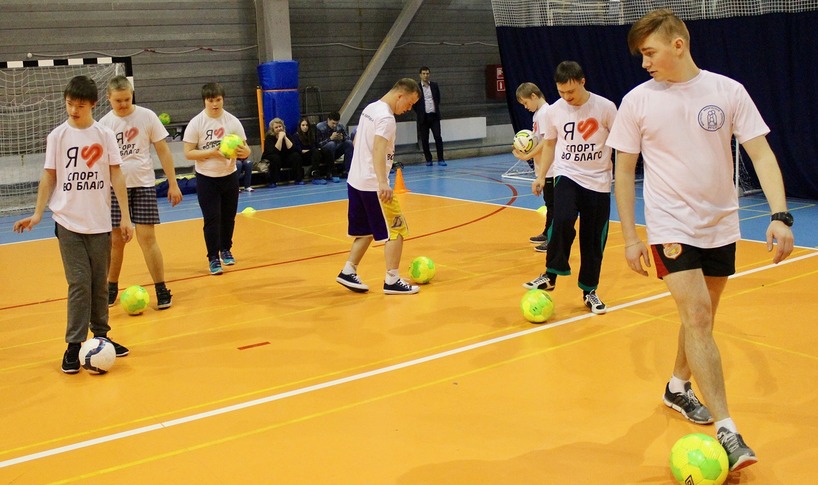 ФИЗИЧЕСКАЯ РЕАБИЛИТАЦИЯ И СОЦИАЛЬНАЯ АДАПТАЦИЯДЕТЕЙ С СИНДРОМОМ ДАУНА СРЕДСТВАМИ МИНИ-ФУТБОЛА
Научно-исследовательский проект
ФИЗИЧЕСКАЯ РЕАБИЛИТАЦИЯ И СОЦИАЛЬНАЯ АДАПТАЦИЯ ДЕТЕЙ С СИНДРОМОМ ДАУНА СРЕДСТВАМИ МИНИ-ФУТБОЛА
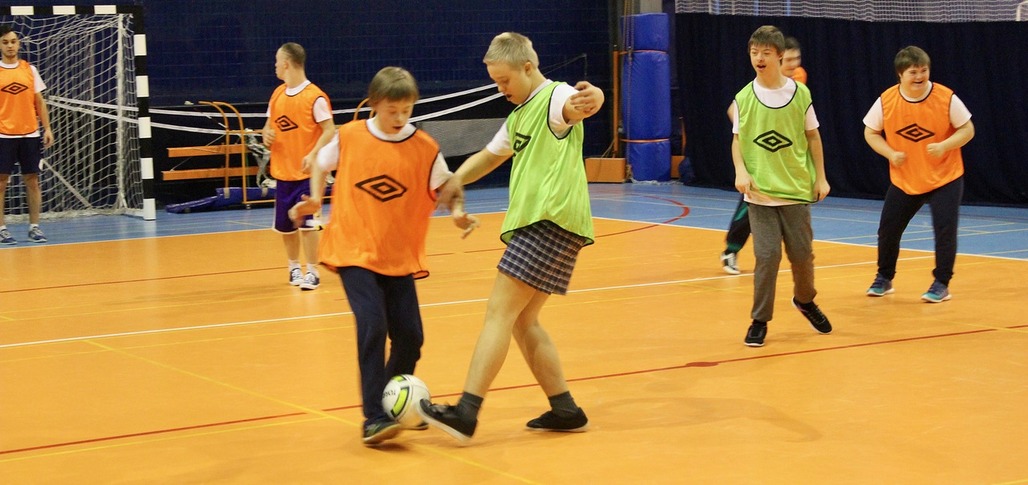 ФИЗИЧЕСКАЯ РЕАБИЛИТАЦИЯ И СОЦИАЛЬНАЯ АДАПТАЦИЯДЕТЕЙ С СИНДРОМОМ ДАУНА СРЕДСТВАМИ МИНИ-ФУТБОЛА
Научно-исследовательский проект
ФИЗИЧЕСКАЯ РЕАБИЛИТАЦИЯ И СОЦИАЛЬНАЯ АДАПТАЦИЯ ДЕТЕЙ С СИНДРОМОМ ДАУНА СРЕДСТВАМИ МИНИ-ФУТБОЛА
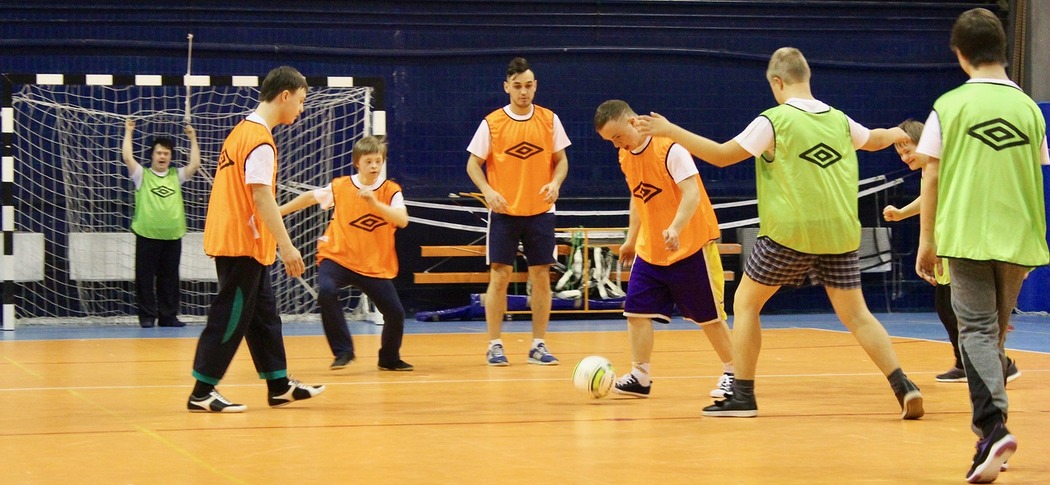 ФИЗИЧЕСКАЯ РЕАБИЛИТАЦИЯ И СОЦИАЛЬНАЯ АДАПТАЦИЯДЕТЕЙ С СИНДРОМОМ ДАУНА СРЕДСТВАМИ МИНИ-ФУТБОЛА
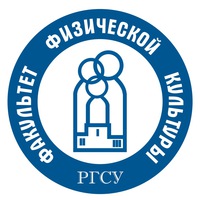 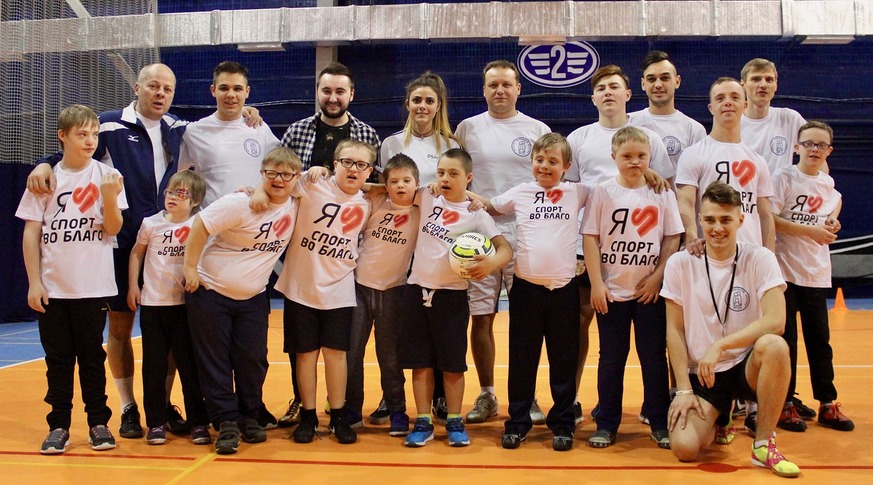 СПАСИБО ЗА ВНИМАНИЕ!
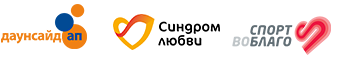